Free Enterprise 1.5
Please grab your notebooks and be in your seat ready to learn when class starts.
Traits of Private Enterprise
Basic Principles
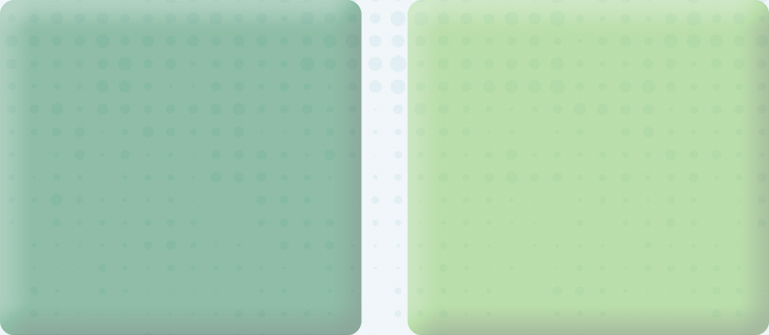 Supply
Demand
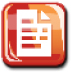 supply
The amount of goods producers are willing to make and sell.
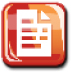 demand
Consumer willingness and ability to buy
products. The law of demand is the economic principle that price and demand move in opposite directions.
Traits of Private Enterprise
Basic Principles
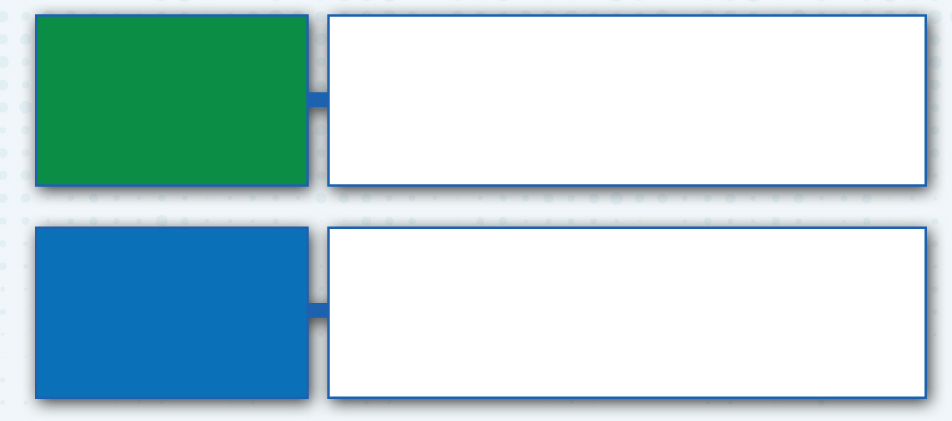 Surplus
When supply exceeds demand
Shortage
When demand exceeds supply
Price Elasticity of Demand
Quiz Review Time